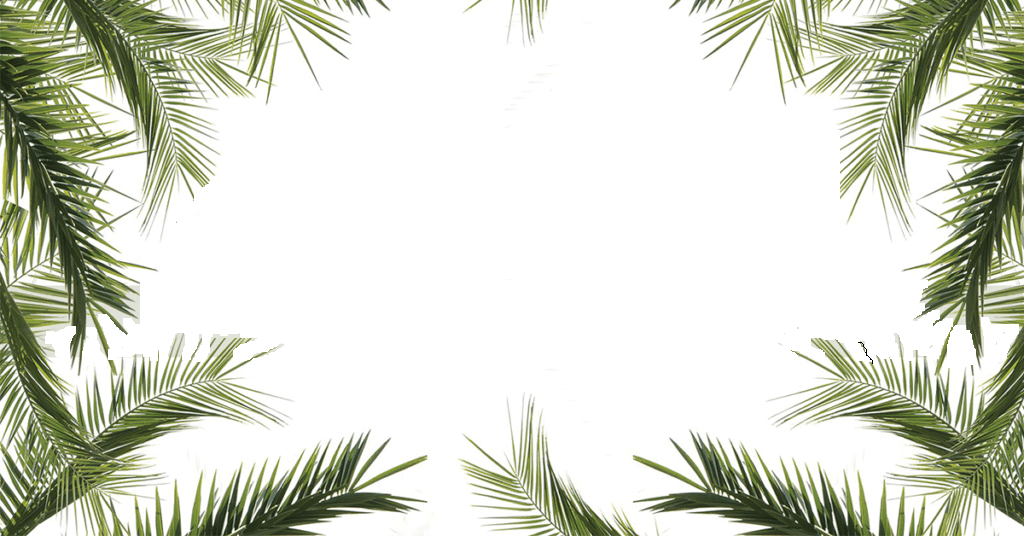 Hadd 
il-Palm
Qari mill-Ktieb tal- 
Profeta Isaija
Is 50, 4-7
Sidi l-Mulej tani lsien ta’ wieħed jitgħallem,
biex nagħraf ngħin 
lill-għajjien b’xi kelma.
Ta’ kull filgħodu jqajjimli lil widinti, biex nisma’ bħal wieħed jitgħallem.
Sidi l-Mulej fetaħli widinti,
u jiena ma webbistx rasi,
ma rġajtx lura. Tajt dahri lil dawk li kienu jsawtuni, ħaddejja lil dawk li kien jnittfuli lħiti; ma ħbejtx wiċċi mit-tagħjir u l-bżieq.
Sidi l-Mulej jgħinni,
għalhekk ma nitħawwadx;
għalhekk għamilt wiċċi bħaż-żnied: jien naf li ma jkollix mniex nistħi.
Il-Kelma tal-Mulej
R:/ Irroddu ħajr lil Alla
Salm Responsorjali
Alla tiegħi, Alla tiegħi, għaliex tlaqtni?
Dawk kollha li jarawni jidħku bija,
jgħajbuni, iħarrku rashom u jgħidu:
“F’idejn il-Mulej intelaq; ħa jeħilsu hu!
Ħa jsalvah hu, għax bih jitgħaxxaq!”.
R/. Alla tiegħi, Alla tiegħi, għaliex tlaqtni?
Qabda klieb daru għalija;
ġemgħa nies ħżiena rassewni.
Taqqbuli idejja u riġlejja;
nista’ ngħodd għadmi kollu.
R/. Alla tiegħi, Alla tiegħi, għaliex tlaqtni?
Ħwejġi qasmu bejniethom,
jaqtgħu x-xorti għal-libsa tiegħi.
Mulej, la titbegħidx minni;
qawwa tiegħi, fittex għinni!
R/. Alla tiegħi, Alla tiegħi, għaliex tlaqtni?
Inxandar ismek lil ħuti;
infaħħrek f’nofs il-ġemgħa.
Faħħru l-Mulej, intom li tibżgħu minnu;
sebbħuh ilkoll, nisel Ġakobb!
ibżgħu minnu lkoll, ulied Iżrael!
R/. Alla tiegħi, Alla tiegħi, għaliex tlaqtni?
Qari mill-Ittra ta’ 
San Pawl Appostlu 
lill-Filippin
Fil 2, 6-11
Ġesù Kristu li għad li kellu n-natura ta’ Alla, ma qagħadx ifittex tiegħu li hu daqs Alla, iżda xejjen lilu nnifsu billi ħa n-natura ta’
lsir, sar jixbah lill-bnedmin, u deher minn barra bħala bniedem; ċekken lilu nnifsu, billi obda sal-mewt,
anzi sal-mewt tas-salib.
Għalhekk Alla għollieh sas-smewwiet u żejnu 
bl-isem li hu fuq kull isem,
biex fl-isem ta’ Ġesù
– fis-sema, fl-art u f’qiegħ
l-art – il-ħlejjaq kollha jinżlu għarrkubbtejhom, u kull ilsien jistqarr:
“Ġesù Kristu hu l-Mulej”,
għall-glorja ta’ Alla 
l-Missier.
Il-Kelma tal-Mulej
R:/ Irroddu ħajr lil Alla
Glorja u Tifħir 
Glorja u Tifħir
Lilek Kristu
Minħabba fina Kristu obda sal-mewt, anzi 
sal-mewt tas-salib.
Għalhekk Alla għollieh sas-smewwiet,
u żejnu bl-isem li hu fuq kull isem.
Glorja u Tifħir 
Glorja u Tifħir
Lilek Kristu
Il-Passjoni ta’ Sidna Ġesù Kristu skont
San Mark
Mk 14, 1 - 15, 47
K  Kien għad baqa’ jumejn għall-Għid u għall-Ażżmi, u l-qassisin il-kbar u 
l-kittieba
bdew ifittxu kif jaqbdu lil Ġesù bil-qerq ta’ moħħhom u jagħtuh 
il-mewt. Għax bdew jgħidu:
P:  “Mhux fil-festa, li ma tqumx xi rewwixta 
fil-poplu.”
K Ġesù kien qiegħed jiekol għand Xmun il-lebbruż f’Betanja. Daħlet mara, b’vażett tal-alabastru 
biż-żejt ifuħ ta’ nard pur,
jiswa ħafna, kissret għonq il-vażett, u ferrgħet iż-żejt fuq ras Ġesù. U kien hemm xi wħud li bdew jitmasħnu bejniethom u jgħidu:
P:  “Dal-ħala kollu ta’ fwieħa għalfejn? 
Dil-fwieħa setgħet iġġib aktar minn tliet mitt dinar u jingħataw lill-foqra.”
K  U bdew jeħduha magħha. Imma Ġesù qal:
“Ħalluha; għala qegħdin iddejquha? Ħaġa tajba għamlet miegħi. Il-foqra ssibuhom dejjem magħkom,
u tistgħu tgħinuhom kull meta tridu. Imma lili mhux dejjem se ssibuni magħkom. Hi għamlet li setgħet;
dilkitli ġismi bil-fwieħa għad-difna minn qabel. Tassew ngħidilkom, li kull fejn jixxandar l-Evanġelju fid-dinja kollha
li għamlet din jingħad ukoll, b’tifkira tagħha.”
K  Imbagħad Ġuda 
l-Iskarjota, wieħed mit-tnax, mar għand il-qassisin 
il-kbar biex jagħtihom lil Ġesù f’idejhom.
Għal din l-aħbar ferħu ħafna, u wegħduh li jagħtuh xi flus. U hu beda jfittex 
il-waqt tajjeb biex jagħtihom lil Ġesù f’idejhom.
Fl-ewwel jum tal-Ażżmi, meta kienu jissagrifikaw 
il-ħaruf tal-Għid, 
id-dixxipli tiegħu qalulu:
P:  “Fejn tridna mmorru nħejju biex tiekol l-ikla tal-Għid?”
K  Imbagħad hu bagħat tnejn mid-dixxipli tiegħu u qalilhom:
“Morru l-belt, u tiltaqgħu ma’ raġel iġorr ġarra ilma. Morru warajh, u għidu lil sid id-dar ta’ fejn tarawh dieħel,
‘Qallek l-Imgħallem: Fejn hi l-kamra tiegħi li fiha nista’ niekol l-ikla 
tal-Għid mad-dixxipli tiegħi?’
U hu jurikhom kamra kbira fuq, mgħammra u lesta. Ħejjulna hemmhekk.”
K  U d-dixxipli marru u daħlu fil-belt u sabu kollox kif kien qalilhom hu; u ħejjew l-ikla tal-Għid.
Għall-ħin ta’ filgħaxija Ġesù ġie mat-Tnax. U kif kienu fuq il-mejda jieklu qal:
“Tassew ngħidilkom, li wieħed minnkom se jittradini, wieħed li qiegħed jiekol miegħi.”
K  Huma bdew isewdu qalbhom, u wieħed wara 
l-ieħor staqsewh: 
S  “Jaqaw jien?”
K Qalilhom: 
“Wieħed mit-Tnax, li qiegħed ibill il-ħobż fi platt wieħed miegħi. Għax Bin il-bniedem imur,
kif hemm miktub fuqu; imma ħażin għalih dak 
il-bniedem li permezz tiegħu Bin il-bniedem ikun mogħti f’idejn
l-għedewwa! Kien ikun aħjar għalih dak 
il-bniedem li kieku ma twieled xejn!”
K Huma u jieklu, ħa l-ħobż f’idejh, qal il-barka, qasmu, newwilhulhom u qal:
“Ħudu, dan hu ġismi.”
K Imbagħad ħa l-kalċi f’idejh, radd il-ħajr, u newwilhulhom, u lkoll xorbu minnu. U qalilhom:
“Dan huwa demmi, 
id-demm tal-patt, li jixxerred għal ħafna. Tassew ngħidilkom, li ma nixrobx iżjed
mill-frott tad-dielja sa dak in-nhar li nixrob inbid ġdid fis-Saltna ta’ Alla.”
K  Imbagħad kantaw 
is-salmi u ħarġu lejn 
l-Għolja taż-Żebbuġ. U Ġesù qalilhom:
“Ilkoll se titħawdu, għax hu miktub: 
‘Nidrob ir-ragħaj, u 
n-nagħaġ jitferrxu’.
Imma wara li nqum 
mill-mewt, immur 
il-Galilija qabilkom.”
K Qallu Pietru: 
S:  “Ukoll jekk jitfixkel kulħadd, jiena ma nitfixkilx.” 
K Qallu Ġesù:
“Tassew ngħidlek, li llum, dal-lejl stess, qabel ma 
s-serduk ikun idden darbtejn, int tkun ġa ċħadtni tliet darbiet.”
K Iżda Pietru tenna 
bil-qawwa kollha: 
S:  “Le, ma niċħdekx, anqas jekk ikolli mmut miegħek!”
K U l-oħrajn ukoll, kollha qalu l-istess. Waslu f’qasam jismu Ġetsemani, u qal lid-dixxipli tiegħu:
“Oqogħdu bilqiegħda hawn sakemm nitlob.”
K  U ħa miegħu lil Pietru u lil Ġakbu u lil Ġwanni, u bdew jaħkmuh il-biża’ u 
d-dwejjaq. Qalilhom:
“Inħossni mnikket 
għall-mewt; ibqgħu hawn u ishru.”
K Mexa kemmxejn ‘il quddiem, inxteħet fl-art, u talab li, jekk jista’ jkun titwarrab minnu dik 
is-siegħa. U qal:
“Abbà, Missier, kollox jista’ jkun għalik; biegħed minni dan il-kalċi! 
Iżda mhux li rrid jien, imma li trid int.”
K Ġie ħdejhom u sabhom reqdin, u qal lil Pietru:
“Xmun, rieqed? Ma flaħtx tishar siegħa waħda! Ishru u itolbu biex ma tidħlux 
fit-tiġrib. L-ispirtu, iva, irid; imma l-ġisem dgħajjef.”
K  U raġa’ mar u tenna 
l-istess talba. Mill-ġdid ġie u għal darb’oħra sabhom reqdin għax għajnejhom kienu tqal bin-ngħas;
u ma għarfux x’jaqbu jgħidulu. Ġie għat-tielet darba u qalilhom: 
“Torqdu issa u tistrieħu? Biżżejjed. Is-siegħa waslet;
araw li Bin il-bniedem se jkun mogħti f’idejn 
il-midinbin. Qumu! Ejjew immorru! Ara, dak li se jittradini hu fil-qrib!”
K Minnufih, kif kien għadu jitkellem, wasal Ġuda, wieħed mit-Tnax, b’ġemgħa nies miegħu, armati bis-sjuf u l-bsaten,
mibgħuta mill-qassisin 
il-kbar u mill-kittieba u 
x-xjuħ. Issa dak li kien se jittradih kien tahom sinjal minn qabel u qalilhom:
S  “Dak li nbusu huwa hu; aqbduh u morru bih mgħasses tajjeb.” 
K Malli mbagħad wasal, baqa’ sejjer fuqu u qallu:
S  “Rabbi.” 
K U biesu. Huma meddew idejhom fuqu u qabduh. Imma wieħed minn dawk ta’ madwaru silet is-sejf,
ta daqqa bih lill-qaddej 
tal-qassis il-kbir u qatagħlu widintu. Ġesù dar fuqhom u qalilhom:
“Qiskom ħriġtu għal xi ħalliel, armati bis-sjuf u 
l-bsaten biex taqbdu lili! Jien kuljum kont inkun fostkom fit-tempju
ngħallem u ma żammejtunix. Imma dan kollu ġara biex isseħħ 
l-Iskrittura.”
K Imbagħad id-dixxipli tiegħu kollha telquh u ħarbu. Wieħed żagħżugħ mar warajh imgeżwer b’liżar biss fuq xejn,
u qabduh; imma hu telqilhom il-liżar f’idejhom u ħarab għeri. Ħadu lil Ġesù għand il-qassis il-kbir, u nġabru l-qassisin il-kbar
kollha u x-xjuħ u l-kittieba. Pietru kien baqa’ miexi warajh mill-bogħod sa 
ġol-palazz tal-qassis il-kbir, u qagħad bilqiegħda
mal-qaddejja ħdejn in-nar għas-sħana. Il-qassisin 
il-kbar u s-Sinedriju kollu bdew ifittxu xhieda kontra Ġesù biex jagħtuh il-mewt,
u ma sabux. Tassew li kien hemm ħafna li xehdu 
bil-qerq kontra tiegħu, imma x-xhieda tagħhom ma kinitx taqbel.
Imbagħad qamu xi wħud jagħtu xhieda qarrieqa kontra tiegħu u qalu:
P:  “Aħna smajnieh jgħid, ‘Jiena nħott dan it-tempju mibni bl-idejn, u fi tlitt ijiem nibni ieħor li ma jkunx mibni bl-idejn!’ ”
K Imma x-xhieda tagħhom anqas f’dan ma kienet taqbel. Imbagħad il-qassis il-kbir qam f’nofs 
il-ġemgħa u staqsa lil Ġesù:
S  “Xejn ma twieġeb? X’inhuma jixhdu dawn kontra tiegħek?” 
K Iżda hu baqa’ sieket u ma wieġeb xejn.
Mill-ġdid il-qassis il-kbir staqsieh u qallu: 
S  “Int il-Messija, Bin 
l-Imbierek?” 
K Ġesù wieġbu:
“Jien hu, u intom għad taraw lil Bin il-bniedem bilqiegħda n-naħa 
tal-lemin tal-Qawwa u ġej fuq is-sħab tas-sema.”
K Imbagħad il-qassis 
il-kbir ċarrat l-ilbies ta’ fuqu u qal:
S  “Xi ħtieġa għandna iżjed ta’ xhieda? Id-dagħwa smajtuha! X’jidhrilkom?” 
K  U kollha qatgħuhielu li kien ħaqqu l-mewt.
Imbagħad xi wħud bdew jobżqulu fuqu, jgħattulu wiċċu, jagħtuh bil-ponn u jgħidulu: 
S:  “Aqta’ min!”
K  U l-qaddejja bdew jagħtuh bil-ħarta. 
Waqt li Pietru kien isfel ‘il ġewwa mid-daħla 
tal-palazz,
ġiet waħda qaddejja 
tal-qassis il-kbir. Kif rat lil Pietru qiegħed għas-sħana, waħħlet għajnejha fuqu u qaltlu:
S:  “Int ukoll kont ma’ Ġesù ta’ Nazaret.” 
K Imma hu ċaħad u qal: 
S:  “Ma nafx, m’iniex nifhem x’inti tgħid.”
K  U ħareġ ‘il barra 
fid-daħla tal-palazz. U 
s-serduk idden. Il-qaddejja ratu, u reġgħet bdiet tgħid lil dawk li kienu hemm:
S:  “Dan wieħed minnhom.” 
K U mill-ġdid ċaħad. Wara ftit dawk li kienu ħdejh reġgħu qalu lil Pietru:
S:  “Tassew, int wieħed minnhom; għax int ukoll mill-Galilija.” 
K  Imbagħad qabad jisħet lilu nnifsu u jaħlef:
S:  “Jiena ma nafux lil dan il-bniedem li qegħdin issemmu.” 
K  Minnufih is-serduk idden għat-tieni darba.
Pietru ftakar fil-kelma li kien qallu Ġesù: ‘Qabel ma s-serduk jidden darbtejn, inti tiċħadni tliet darbiet.’ U nfexx jibki.
Filgħodu kmieni l-qassisin il-kbar iltaqgħu malajr max-xjuħ u mal-kittieba u mas-Sinedriju kollu biex jiftiehmu bejniethom.
Imbagħad rabtu lil Ġesù, ħaduh u tawh f’idejn Pilatu. Pilatu staqsieh: 
S:  “Inti s-sultan 
tal-Lhud?”
K  U hu wieġeb u qallu: 
“Int qiegħed tgħidu.” 
K Il-qassisin il-kbar bdew jaqilgħu ħafna akkużi kontra tiegħu.
Iżda Pilatu raġa’ staqsieh: 
S:  “Ma twieġeb xejn? Ara kemm akkużi qegħdin iġibu kontra tiegħek!”
K Imma Ġesù ma wieġeb xejn iżjed, hekk li Pilatu baqa’ mistagħġeb. F’nhar ta’ festa kien jitilqilhom wieħed ħabsi, lil dak li
li kienu jitolbu huma. Issa fil-ħabs kien hemm wieħed jismu Barabba, arrestat flimkien max-xewwiexa li fir-rewwixta kienu qatlu lil
xi ħadd. In-nies telgħu u bdew jitolbuh jagħmel kif kien jagħmlilhom dejjem. Qabad Pilatu u qalilhom:
S:  “Tridux nitilqilkom 
is-sultan tal-Lhud?” 
K  Għax hu għaraf tajjeb li l-qassisin il-kbar kienu tawh lil Ġesù f’idejh minħabba
l-għira. Iżda l-qassisin 
il-kbar bdew ixewxu n-nies li aħjar jitilqilhom lil Barabba. Pilatu raġa’ staqsiehom u qalilhom:
S:  “U x’nagħmel imbagħad b’dak li intom issejħulu s-sultan 
tal-Lhud?”
Iżda huma nfexxew jgħajtu mill-ġdid: 
S:  “Sallbu!” 
K Qalilhom Pilatu: 
S “Imma x’għamel ħażin?”
K Huma aktar bdew jgħajtu: 
S:  “Sallbu!” 
K Pilatu mbagħad, biex jogħġob lin-nies, telqilhom
lil Barabba, u lil Ġesù, wara li tah is-swat, tahulhom biex isallbuh. 
Is-suldati ħaduh magħhom ġewwa fil-palazz,
jiġifieri l-Pretorju, u sejħu r-riġment kollu. Libbsuh ilbies aħmar skur, u qegħdulu fuq rasu kuruna minsuġa mix-xewk.
U bdew isellmulu: 
P:  “Is-sliem għalik, sultan tal-Lhud!” 
K U qabdu jagħtuh b’qasba fuq rasu, jobżqulu fuqu,
u jilwu rkupptejhom quddiemu biex jagħtuh qima. Imbagħad, wara li għaddewh biż-żufjett, neżżgħulu l-ilbies aħmar u
xeddewlu ħwejġu. U ħaduh ‘il barra biex isallbuh. Kien għaddej wieħed, Xmun minn Ċireni, missier Xandru u Rufu, ġej lura mir-raba’,
u ġagħluh jerfagħlu s-salib. U wassluh f’post jismu Golgota, li jfisser post 
il-Qorriegħa. U tawh jixrob inbid imħallat bil-mirra,
imma hu ma riedx jieħu minnu. Imbagħad sallbuh, u qassmu ħwejġu bejniethom billi tellgħuhom bix-xorti ħalli
kull wieħed jieħu li jmissu. Kienet it-tielet siegħa xħin sallbuh. Il-kitba li turi 
l-ħtija tal-kundanna tiegħu kienet tgħid hekk:
“Is-sultan tal-Lhud.” 
Miegħu sallbu wkoll żewġ ħallelin, wieħed fuq 
il-lemin u l-ieħor fuq 
ix-xellug.
Dawk li kienu għaddejjin bdew jgħajruh, iċaqilqu rashom u jgħidu:
P:  “Għajb għalik, int li tħott it-tempju u tfittex terġa’ tibnih fi tlitt ijiem! Inżel minn fuq is-salib u salva lilek innifsek!”
K  Hekk ukoll il-qassisin 
il-kbar bdew jiddieħku bih bejniethom u mal-kittieba u jgħidu:
P:  “Salva oħrajn, lilu nnifsu ma jistax isalva! Ħa jinżel issa l-Messija,
is-sultan ta’ Iżrael, minn fuq is-salib biex aħna naraw u nemmnu!”
K  U dawk li kienu msallbin miegħu bdew imaqdruh huma wkoll. Xħin saret is-sitt siegħa waqgħet dalma kbira fuq
il-pajjiż kollu sad-disa’ siegħa. U fid-disa’ siegħa Ġesù għajjat b’leħen qawwi:
“Eloì, Eloì, lemà sabaqtàni!” 
K li jfisser: 
“Alla tiegħi, Alla tiegħi, għaliex tlaqtni!”
K Xi wħud minn dawk li kienu hemm, kif semgħuh, qalu: 
P: “Ara, qiegħed isejjaħ 
lil Elija!”
K  U mar wieħed jiġri jxappap sponża bl-inbid qares, waħħalha f’tarf ta’ qasba u tah jixrob filwaqt li qal:
S:  “Stennew, ħa naraw jiġix Elija jniżżlu!” 
K Imma Ġesù għajjat għajta kbira u radd ruħu.
Hawnhekk kulħadd jinżel għarkopptejh u jinżamm 
is-skiet għal ftit ħin.
K  U l-purtiera tas-santwarju ċċarrtet fi tnejn minn fuq s’isfel. Iċ-ċenturjun li kien wieqaf biswitu, meta rah jgħajjat u jmut hekk, qal:
S:  “Dan il-bniedem kien tassew Bin Alla!”
K Kien hemm ukoll xi nisa jħarsu mill-bogħod, fosthom Marija ta’ Magdala, Marija omm Ġakbu ż-żgħir u Ġosè, u Salomi;
dawn, meta Ġesù kien 
fil-Galilija, kienu jmorru miegħu u jaqduh. U kien hemm ukoll bosta oħrajn li kienu telgħu Ġerusalemm
miegħu. Kien ġa sar filgħaxija, u billi kien Jum it-Tħejjija, jiġifieri lejlet 
is-Sibt, Ġużeppi minn Arimatija, membru
magħruf tal-Kunsill, li hu wkoll kien jistenna s-Saltna ta’ Alla, għamel il-ħila, daħal quddiem Pilatu u talbu l-ġisem ta’ Ġesù.
Pilatu stagħġeb li kien ġa miet; bagħat għaċ-ċenturjun u staqsieh jekk kienx ilu li miet. Meta mbagħad sar jaf mingħand iċ-ċenturjun,
ta l-ġisem ta’ Ġesù lil Ġużeppi, u dan xtara liżar tal-għażel, niżżel lil Ġesù mis-salib, keffnu fil-liżar u qiegħdu f’qabar imħaffer
fil-blat; imbagħad gerbeb ġebla fid-daħla tal-qabar. Marija ta’ Magdala u Marija omm Ġosè qagħdu jaraw fejn tqiegħed.
Il-Kelma tal-Mulej
R: Tifħir lilek Kristu
Jiena nemmen f’Alla wieħed, il-Missier li jista’ kollox, li ħalaq is-sema u 
l-art, dak kollu li jidher u dak li ma jidhirx.
U f’Mulej wieħed Ġesù Kristu, Iben waħdieni ta’ Alla,
 imnissel mill-Missier 
qabel kull żmien.
Alla minn Alla, dawl minn dawl, Alla veru minn Alla veru, imnissel mhux magħmul, natura waħda mal-Missier u bih sar kollox.
Niżel mis-smewwiet għalina 
l-bnedmin u għall-fidwa
tagħna. U ħa l-ġisem 
bis-setgħa tal-Ispirtu 
s-Santu minn Marija Verġni
u sar bniedem. Sallbuh għalina, bata taħt Ponzju Pilatu, miet u difnuh, u 
fit-tielet jum qam minn bejn l-imwiet, skont
il-Kotba mqaddsa, 
u tela’ s-sema, u qieghed fuq
il-lemin tal-Missier.
U għandu jerġa jiġi 
bil-glorja biex jagħmel ħaqq
mill-ħajjin u mill-mejtin, u s-saltna tiegħu ma jkollhiex tmiem. U fl-Ispirtu s-Santu, Mulej li jagħti l-ħajja li ġej mill-Missier u mill-Iben:
li Hu meqjum u mweġġah flimkien mal-Missier u 
mal-Iben. Hu li tkellem b’fomm il-profeti.
U fi Knisja waħda, qaddisa, kattolika, appostolika. 
Nistqarr magħmudija waħda 
għall-maħfra tad-dnubiet.
U nistenna l-qawma 
mill-imwiet, u l-ħajja 
taż-żmien li ġej. Ammen.